KVIZ ZAKAJ?
NARAVA
KAKO SE IGRAMO?
IGRAMO SE SAMI, V PARU ALI V SKUPINI DRUŽINSKIH ČLANOV.
ČE SE IGRAMO V PARU ALI SKUPINI, DOLOČIMO VODITELJA, KI ZASTAVLJA VPRAŠANJA, ZAPISUJE ODGOVORE IN ODGOVORE TOČKUJE.
DOGOVORIMO SE ZA POHVALO OB VSEH PRAVILNO ODGOVORJENIH VPRAŠANJIH ALI DODATNE IZZIVE PRI NEPRAVILNIH ODGOVORIH (NEKAJ IZZIVOV ŽE PREDLAGANIH).
NA LIST ZAPIŠEMO ČRKO PRED PRAVILNIM ODGOVOROM.
PREVERIMO PRAVILNE ODGOVORE IN JIH TOČKUJEMO.
VSAK PRAVILEN ODGOVOR POMENI 1 TOČKO. NEPRAVILEN ODGOVOR PRINESE 0 TOČK.
VEČ ZNANJA (ALI SREČE) IMA TISTI, KI IMA VEČ TOČK.
Predlagani dodatni izzivi
1. ZAKAJ SIJE SONCE?
KER JE IZ LEDU, KI SE MOČNO BLEŠČI.
KER JE IZ ZLATA, KI IMA POSEBNO MOČNO BARVO.
KER JE IZ OGNJENE MASE, KI MOČNO ŽARI.
2. ZAKAJ IMAJO DREVESA KORENINE?
KER JE LEPO, ČE SE DRŽIJO POKONCI.
KER Z NJIMI DOBIJO HRANO.
KER MOPAČ MORAJO IMETI NEKAJ NAMESTO NOG.
3. ZAKAJ SO NASTALE GORE?
KER SO NEKOČ DAVNO VELIKANI PREORALI ZEMLJO.
KER SI JE HUDOBEC IZ SKAL IN PESKA NAREDIL PESKOVNIK.
KER JE ZEMLJA POKRITA S SKORJO IZ VELIKANSKIH PLOŠČ, KI SO SE PRED DAVNIMI ČASI MOČNO NAGUBALE.
4. ZAKAJ ROŽE DIŠIJO?
KER SE V CVETOVIH TVORI DIŠEČA SNOV, KI PRIVLAČI ŽUŽELKE.
KER JIH VRTNAR ZALIVA S PARFUMOM.
KER SE V STEBLU TVORI DIŠEČA SNOV, KI PRIVABI ŽUŽELKE.
5. ZAKAJ NASTANEJO NEVIHTE?
KER SE RAZLIČNI VETROVI MED SABO SPREJO.
KER V OZRAČJU MRZEL ZRAČNI TOK TRČI OB TOPEL ZRAČNI TOK.
KER SE RAZLIČNI VETROVI ZDRUŽIJO IN OKREPIJO.
6. ZAKAJ NASTANEJO VALOVI?
KER JIH USTVARJA VETER.
KER NAZNANJAJO DEŽ.
KER JE V MORJU ALI JEZERU PREVEČ VODE.
7. ZAKAJ KOPRIVA PEČE?
KER SPADA MED HUDOBNE RASTLINE.
KER JE ENA OD NAJBOLJ ZOPRNIH POLETNIH RASTLIN.
KER SE TAKO BRANI.
8. ZAKAJ JE MORSKA VODA SLANA?
KER SE VODA OBOGATI S SOLJO NA SVOJI POTI Z GORA DO MORJA.
KER SONCE S SVOJIMI ŽARKI POVZROČI SLANOST MORJA.
KER JE MORSKO DNO POKRITO S SOLJO.
9. ZAKAJ VULKANI IZBRUHNEJO?
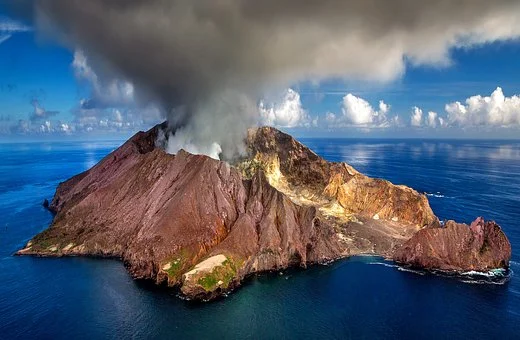 KER JE V SREDIŠČU ZEMLJE PLIN, KI SI TAKO UTRE POT NA POVRŠJE.
KER JE SREDIŠČE ZEMLJE HLADNO IN SE TAKO OGREJE.
KER JE SREDIŠČE ZEMLJE VROČE IN SE TAKO OHLADI.
10. ZAKAJ SO RASTLINE ZELENE BARVE?
KER VSEBUJEJO ZELENO TEKOČINO.
KER SE TAKO V NARAVI LAŽJE SKRIJEJO.
KER PROIZVAJAJO BARVILO KLOROFIL.
ODGOVORIL(A) SI NA VSA VPRAŠANJA. ZDAJ PA PREVERI, KAKO SI BIL(A) USPEŠEN (USPEŠNA).
Rešitve: 1c, 2b, 3c, 4a, 5b, 6a, 7c, 8a, 9a,10c.
VIRI

Ciciban št. 11-12/Julij-avgust 2019, str. 43-58,
https://pixabay.com/images (prevzeto 4. 5. 2020).